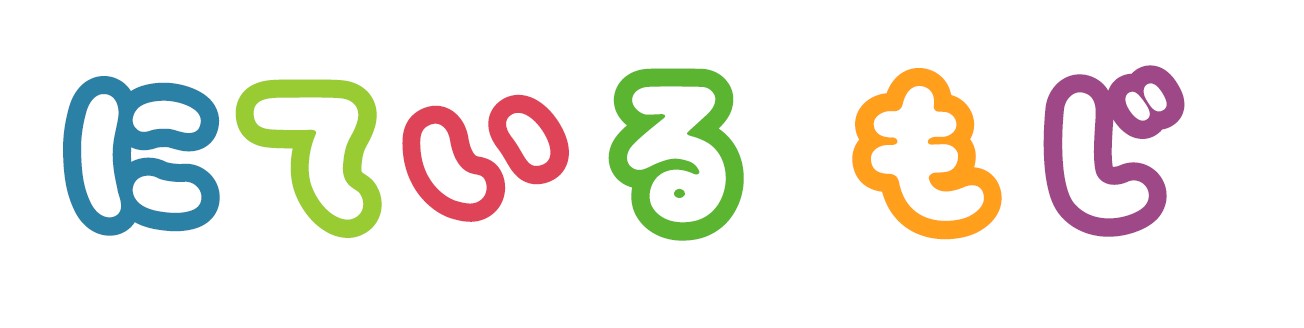 Adapted from:
http://print-kids.net/print/kokugo/niteiru-hiragana-katakana/
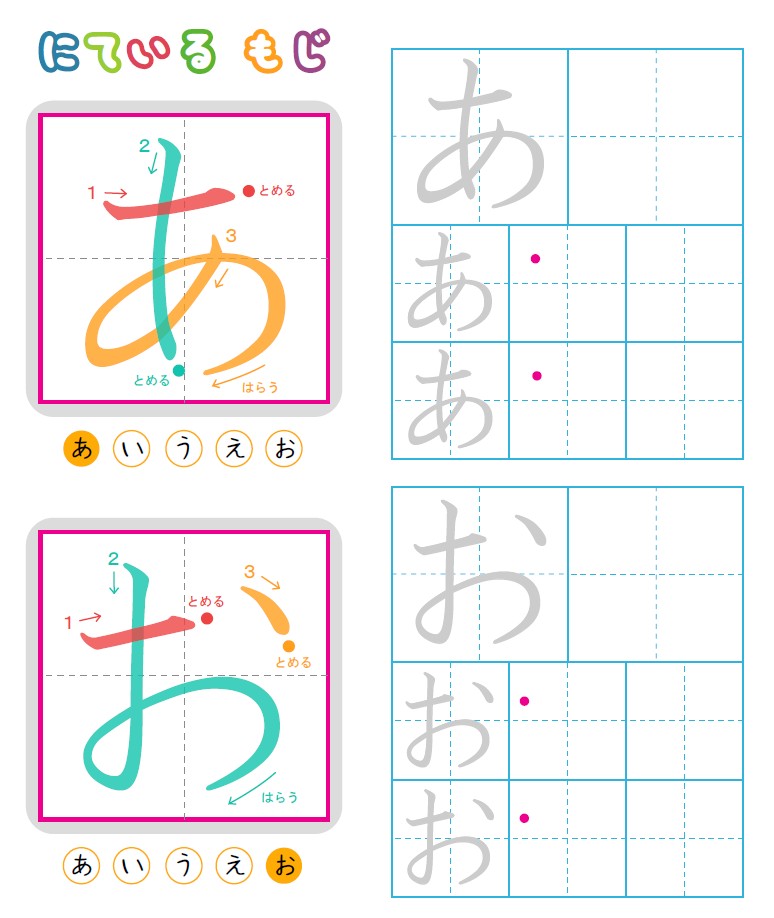 A
O
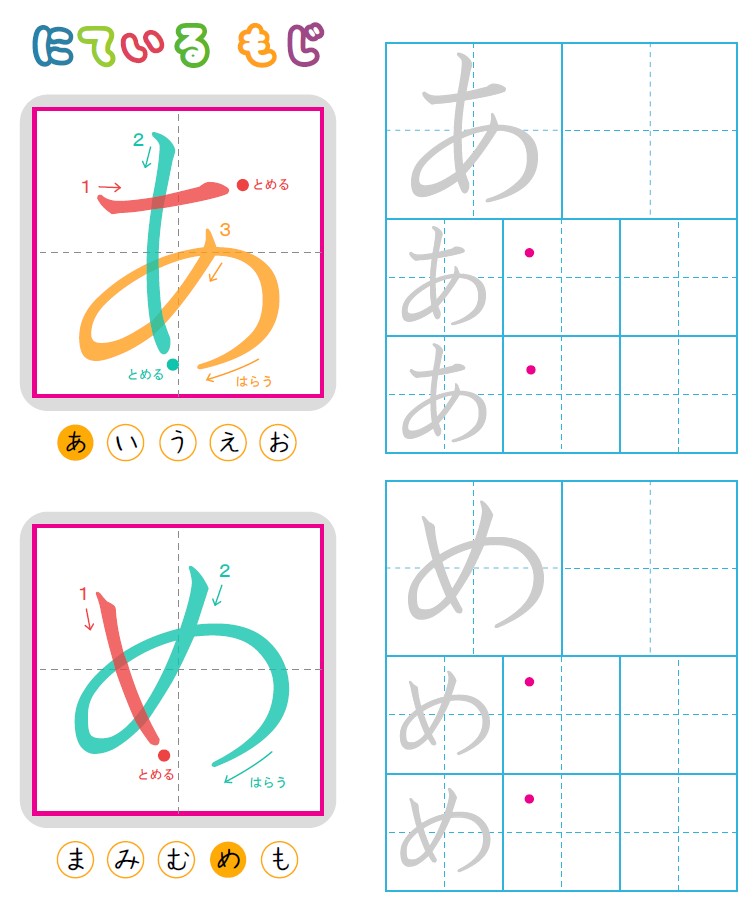 A
ME
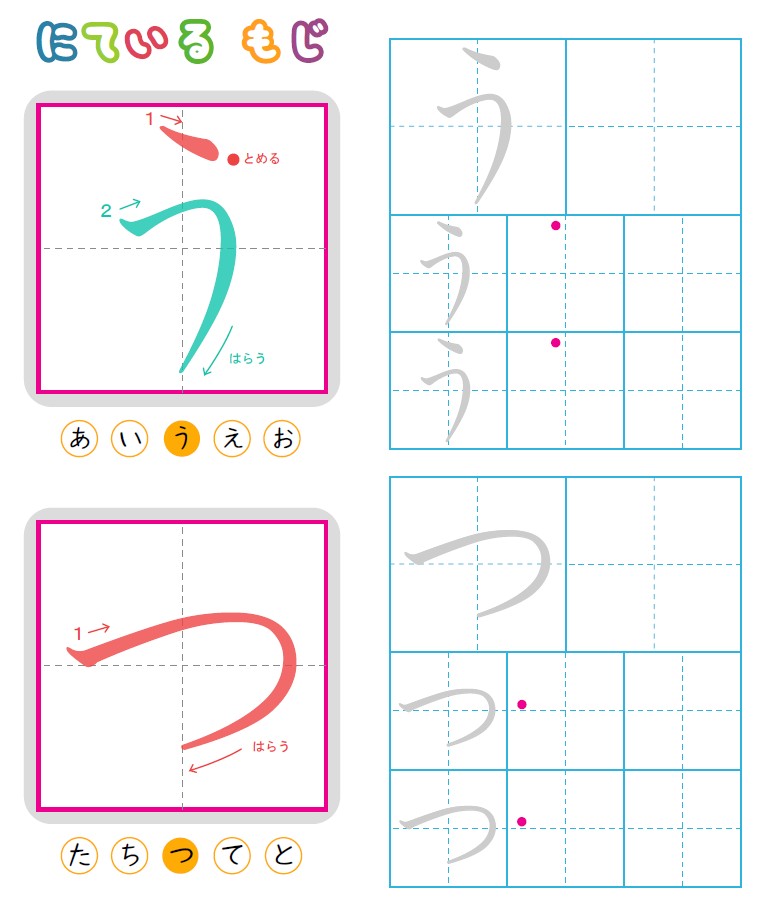 U
TSU
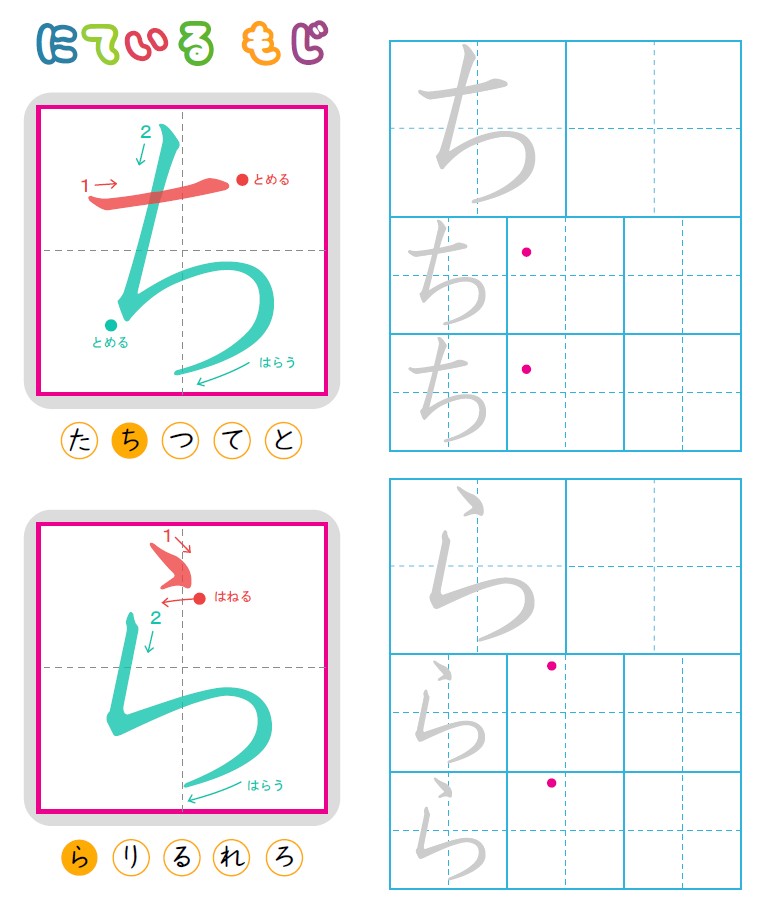 CHI
RA
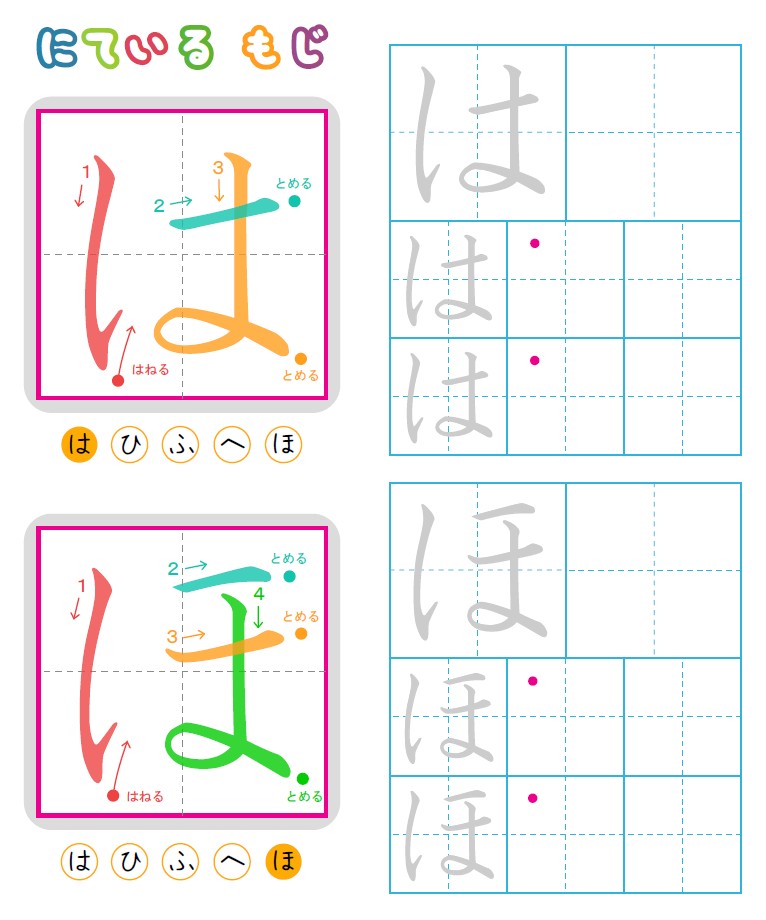 HA
HO
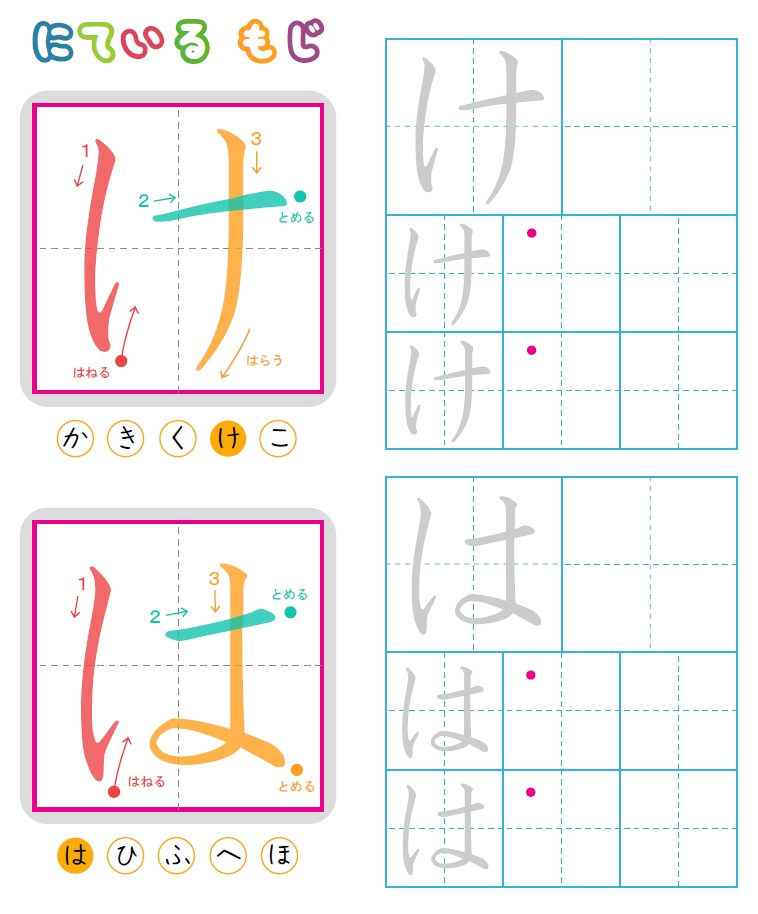 KE
HA
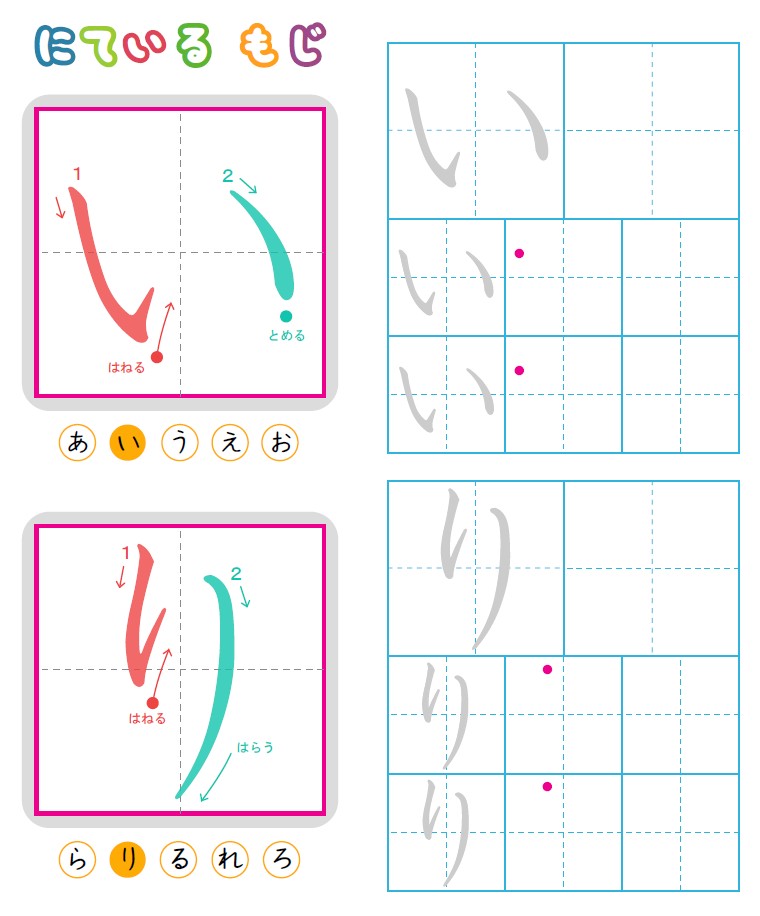 I
RI
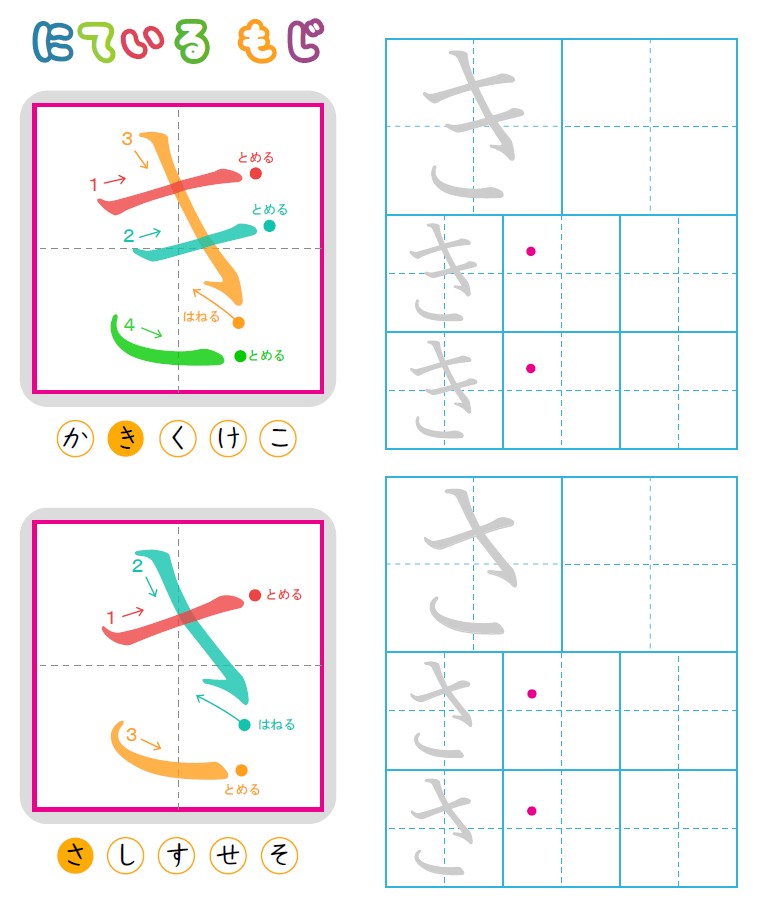 KI
SA
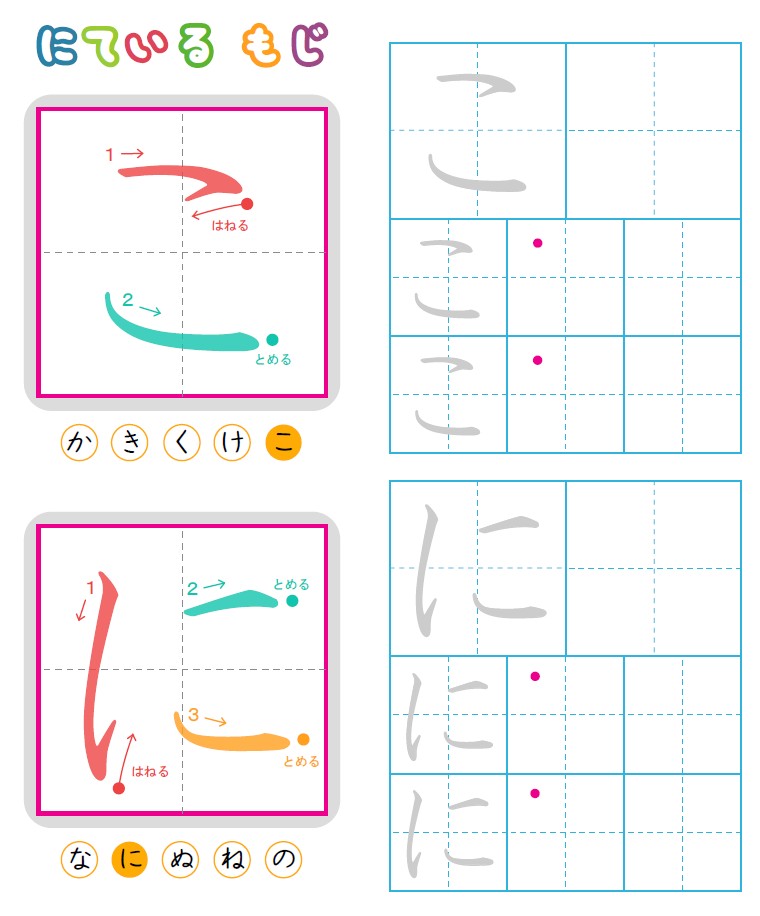 KO
NI
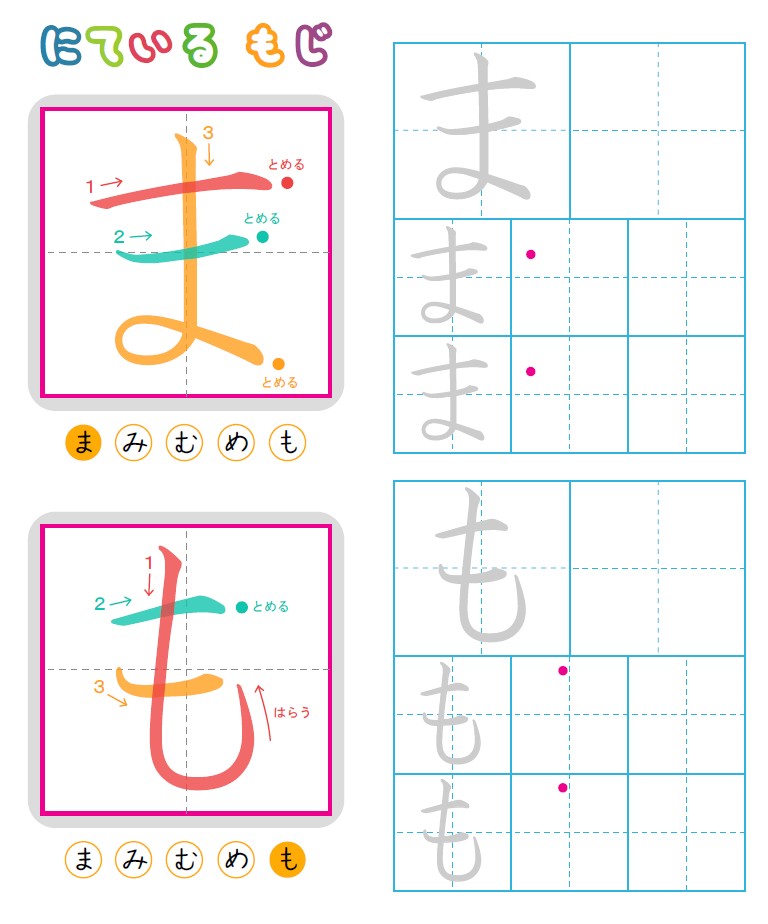 MA
MO
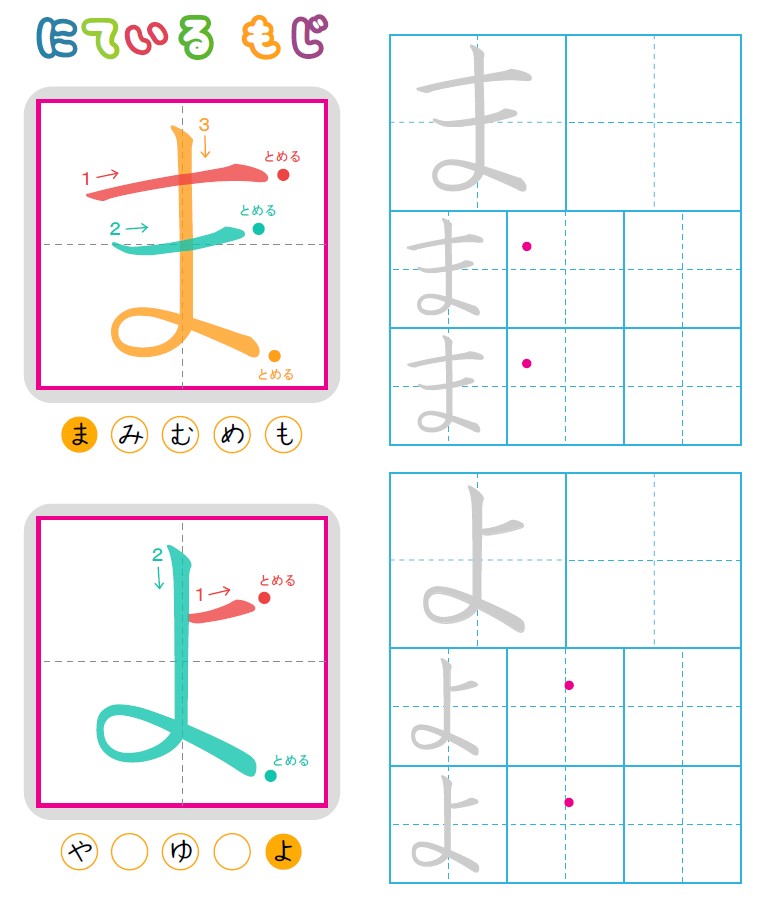 MA
YO
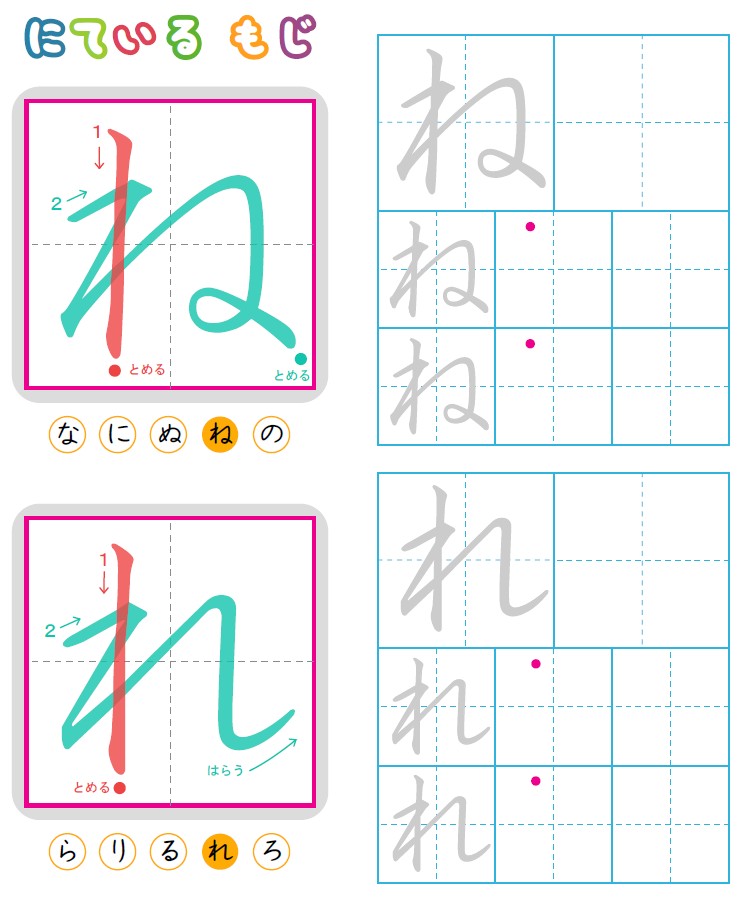 NE
RE
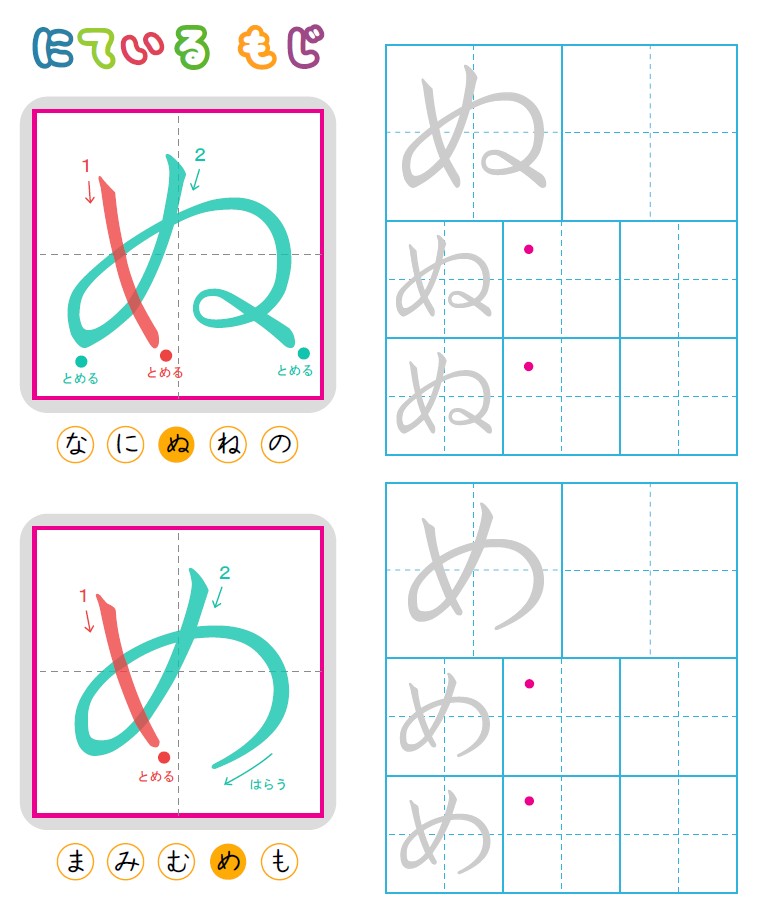 NU
ME
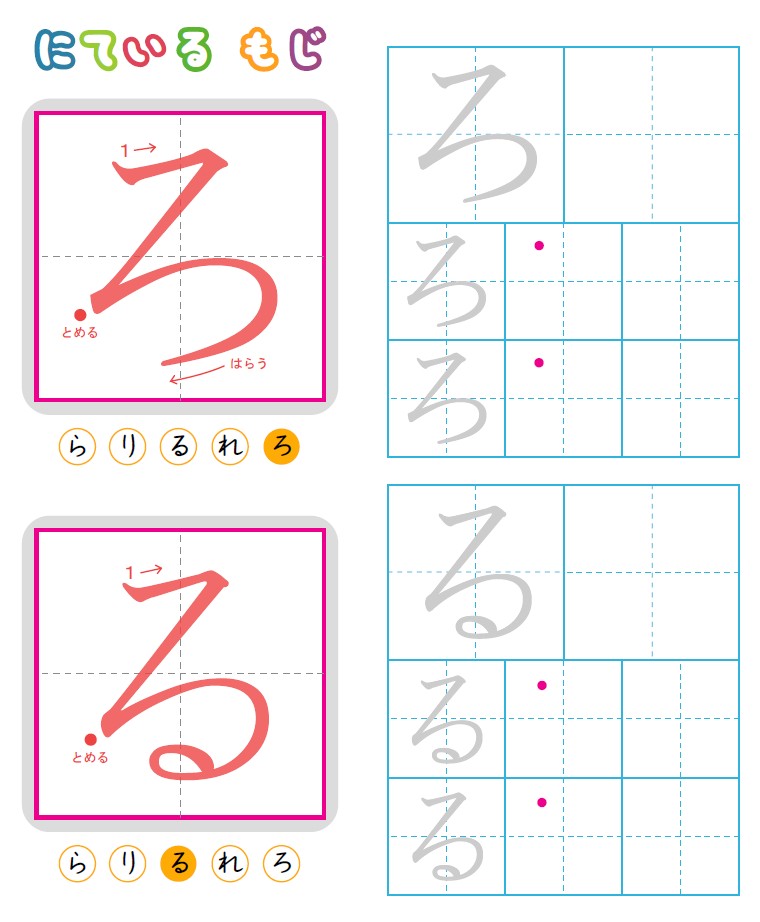 RO
RU